A prediction from string theory,with strings attached
Hong Liu
Massachusetts Institute of Technology
HL, Krishna Rajagopal, Urs. Wiedemann  
     hep-ph/0607062, hep-ph/0612168
Qudsia Ejaz, Thomas Faulkner, HL, Krishna Rajagopal, Urs  Wiedemann
arXiv:0712.0590
Plan
Heavy ion collisions and AdS/CFT
J/ψ suppression
A prediction from string theory
Propagation for heavy quark mesons in a 
   hot medium
QCD
QCD has presented us many fascinating dynamical phenomena:
Confinement, 
chiral symmetry breaking, 
asymptotic freedom,
internal structure  of nucleons
……
largely guided by experiments, great challenges for theorists.
Recently, heavy ion collision experiments opened new windows 
into probing dynamical phenomena in QCD:
Many body physics, collective phenomena, …….
thermalization,  finite temperature, ……
[Speaker Notes: The above phenomena concerns vacuum structure of the theory

Even in QED, which is much simpler than QCD, we knew once going to many-body system, completely 
New dynamical phenomena can appear, Quantum hall effect, superconductivity…….]
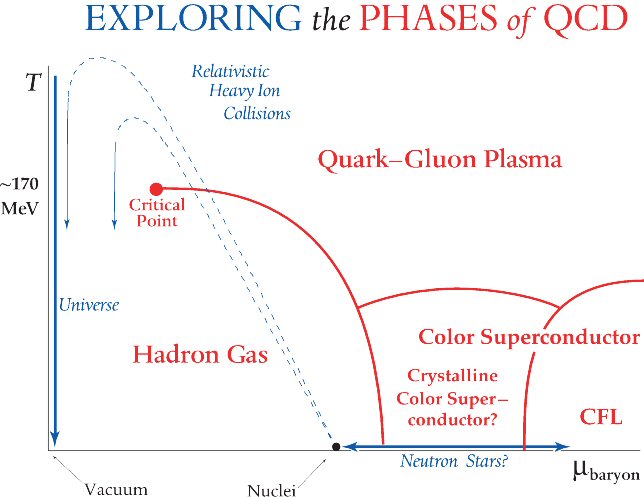 QCD Phase diagram
Smooth crossover
[Speaker Notes: One very interesting feature is that with a  small baryon number density.  one finds a smooth crossover in the 
transition from the hadronic phase to the QGP, like ionization of a gas. At larger baryon density, the transition becomes 
First order. 
In this region there is some more exciting physics which I will not have time to discuss today. Maybe Krishna can tell you some other time.]
Relativistic Heavy ion collisions
[Speaker Notes: In the experimental front, a quark-gluon plasma can be created from heavy ion collisions. One accelerates heavy ions to very high energy and collide them together. 
Due to Lorentz contraction, each ion looks like a thin disk. The collision releases a large amount of energy in a very short time in a very small volume, creating a hot fire ball. If the collision energy is high enough so that the temperature of the fire ball reaches above the deconfiment temperature, QGP can be  produced. In real experiments, the fire ball will expand, cool down and eventually hadronizes into thousands of particles flying out.]
Relativistic heavy ion collisions
RHIC (2000):  Au+Au
: center of mass energy per pair  of nucleons
Au: 197 nucleons;  Total: 39.4 TeV
Temperature (1 fm after collision) ~  250 MeV
Baryon chemical potential  ~  27 MeV
Deconfinement crossover in QCD: TC ~ 170 MeV
SPS (CERN):
LHC:  Pb + Pb  (2009)
[Speaker Notes: Soon after the discovery of QCD by Gross, WIlczek and Politzer, People dreamed about creating a phase, called quark-gluon plasma, in which quarks and gluons are no longer confined in hadrons. This was finally realized at RHIC in 2000.]
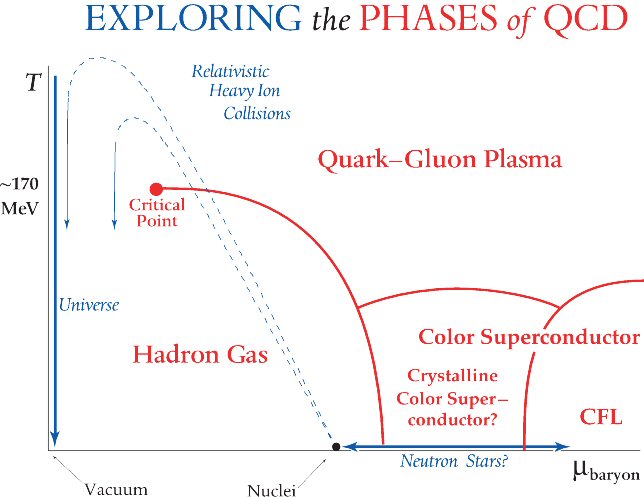 QCD Phase diagram
RHIC
[Speaker Notes: One very interesting feature is that with a  small baryon number density.  one finds a smooth crossover in the 
transition from the hadronic phase to the QGP, like ionization of a gas. At larger baryon density, the transition becomes 
First order. 
In this region there is some more exciting physics which I will not have time to discuss today. Maybe Krishna can tell you some other time.]
Quark-gluon fluid of RHIC
RHIC Experiments revealed many  dynamical phenomena:
thermalization, collective flow,  jet quenching, J/ψ suppression,     
                                                ………
Perturbation theory:  inadequate
RHIC QGP:  strongly coupled, nearly ideal  fluid (sQGP)
Many new challenges
Main theoretical tool for strong coupling: Lattice calculation
But information on dynamical quantities: scarce and indirect
But information on dynamical quantities: scarce and indirect
New theoretical tools are needed.
[Speaker Notes: Nuclear collisions at RHIC also provide a number of rare observables that have not been accessible previously and can be used as clean probes of the hot matter produced. 

Lattice calculations yielded important insights into many questions: Phase diagram, thermodynamic quantities, the velocity of 
sound, the static screening length between a quark and 
antiquark, ………]
String theory to the rescue!
AdS/CFT techniques have potential to make important impact !
It is NOT yet known what is the precise string theory description of QCD.
Strongly coupled
theories from AdS/CFT
experiments
Lattice
Perturbative
What are the commonalities and differences of quark-gluon 
    plasmas in different gauge theories?
deeper understanding of both QCD and AdS/CFT
Discovery machine:   experiments
AdS/CFT
[Speaker Notes: The combination of all these approaches will not only tell us properties of QCD, but also where QCD lies 
In the all different families of gauge theories. 

Experiments provide new observables and new dynamical phenomena]
Heavy ion collisions and AdS/CFT
String theory techniques  provide qualitative, and  semi-quantitative insights and  predictions regarding properties of strongly interacting quark-gluon plasma:
Thermodynamic properties
Shear viscosity
Jet quenching
heavy quark diffusion
Quarkonium suppression
……………
Things work better than expected !?
Many mysteries remain!
Quarkonium suppression:
   a prediction for LHC or RHIC
Heavy Quarkonia
J/ψ (        ) : BNL and SLAC (1974,  November revolution)
Charm:
Heavy quakonia like J/ψ could survive deconfinement transition.
Heavy quarkonia are good probes of QGP
A  hallmark of QGP is that it screens color objects.
The potential between the quark and anti-quark in a quarkonium bound state is sensitive to the screening of the plasma.
more unstable
Quarkonium suppression
J/ψ
Heavy ion collisions: color screening in the produced medium
Matsui and Satz (1987)
J/ψ  suppression
Screening of heavy quarks in the Quark gluon plasma
O.Kaczmarek, F. Karsch, P.Petreczky,
F. Zantow, hep-lat/0309121
Heavy quark potential for T > TC
Screening length:
Quarkonia above TC
Dissociation temperature Td
d: size of a meson
Charmonium spectra 
at different 
temperatures
Satz, hep-ph/0512217
Lattice estimate:
: Tdiss ~ 2 TC
Asakawa, Hatsuda;
Datta,  Karsch, Petreczky, Wetzorke
: Tdiss ~ 3 TC
[Speaker Notes: Above TC, light-quark mesons no longer exist due to 
deconfinement.]
Basic theoretical questions
To understand the pT dependence:
How does the  screening effect depend on the velocity ?
Velocity dependence of the dissociation temperature Td  ?
Propagation of J/ψ in a QGP.
Not known in QCD
Lattice: Hard
Try to gain insight from string theory by studying relatives of QCD.
[Speaker Notes: While the general idea has been supported on many fronts. But there is still great distance to go to make connection between theory and experimental data. 

When dealing with a difficult problem, a common strategy is to find a simpler solvable model to gain insight. One then asks whether the insight can be generalized to
more general situations. Here we will follow the same strategy to find a solvable model using string theory.]
Our (3+1)-dim world,
Static quark potential
Gauge theory description:
gluon flux lines
String theory description:
Maldacena; Rey, Yee
String lives 
in one extra
dimension
Gravity approximation: finding minimal energy string shape
(3+1)-dim world at temperature T,
Screening of quarks in a QGP
Rey, Theisen 
Yee;
Brandhuber, 
Itzhaki, 
Sonnenschein 
Yankielowicz
  ……..
Ls
event horizon
Quarks are screened
N=4 :                         ,
QCD (2 flavor):
(lattice)
[Speaker Notes: A distinguishing feature of QGP is that colored object should be screnned at large distantces.]
Finite velocity scaling
HL,Rajagopal,Wiedemann
Chernicoff, Garcia,  Guijosa
Moving at a finite velocity v
Peeters, Sonnenschein, Zamaklar
Finding string shape
of minimal energy
Event horizon
Dissociation temperature Td :
d: size of a meson
this suggests:
Does the scaling apply to QCD?
A simple argument
In a rest frame of quark pair, the medium is boosted:
If similar kind of scaling does apply to QCD, any implication?
Should be used as a basic theoretical input 
in any phenomenological modeling of J/ψ  suppression
Quarkonium suppression:a prediction via string theory
HL,Rajagopal,Wiedemann
Heavy quark mesons with larger velocity dissociate at a  lower temperature
RHIC has not reached Td for J/ψ.
J/psi
Could lead to significant 
suppression at large PT.
This effect may be  significant 
and tested at  RHIC II or LHC
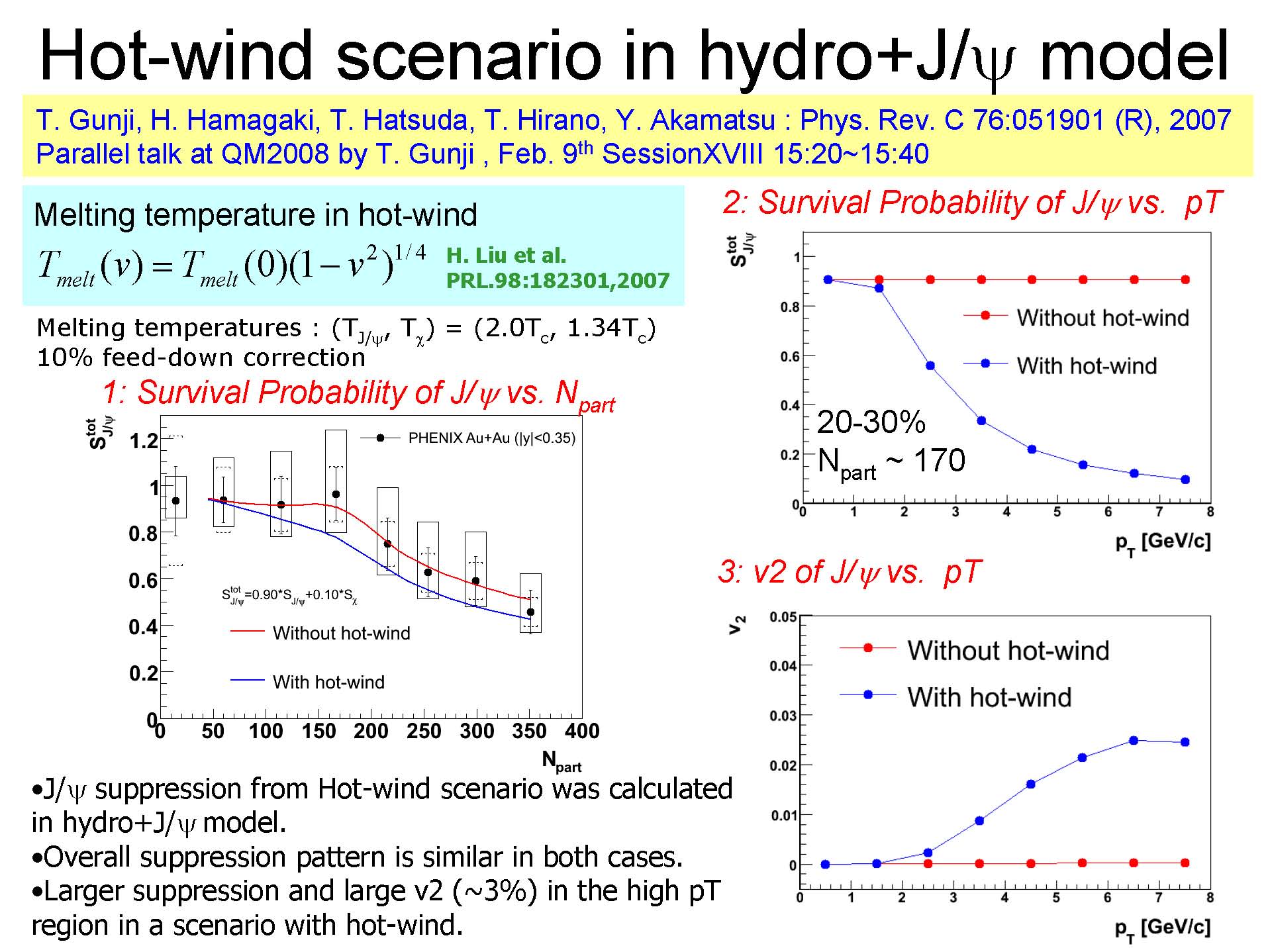 Nuclear modification factor RAA
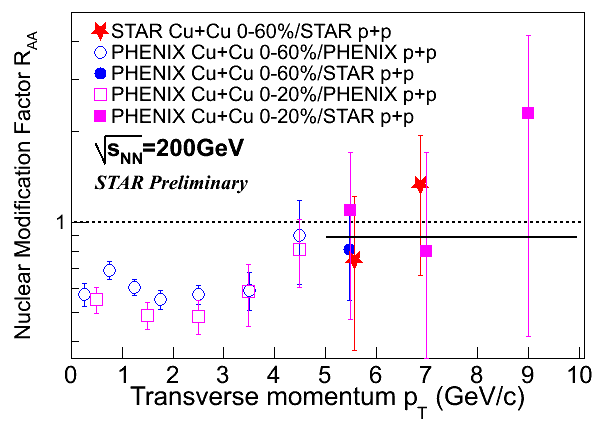 Double the pT range to 10GeV/c 

 Consistent with no suppression at high pT:   RAA(pT>5 GeV/c) = 0.89±0.20

 Indicates RAA increase from low pT to high pT 


 Different from expectation of most models:   AdS/CFT: 
     H. Liu, K. Rajagopal and U.A. Wiedemann,
     PRL 98, 182301(2007) and hep-ph/0607062
  Two Component Approach:
     X. Zhao and R. Rapp, hep-ph/07122407
Quark Matter 2008, Jaipur, India, Feb. 4-10, 2008
28
Zebo Tang, USTC/BNL
Charmonium Spectral functions
So far: crude extrapolation from infinite heavy quark potential.
Study of genuine quarkonia requires understanding behavior
of spectral functions.
J/ψ : poles in the complex plane.
Velocity effect:
,
Can AdS/CFT help?
Need genuine mesons.
Satz
Adding flavors in AdS/CFT
Aharony, Fayyazuddin, Maldacena,
Karch,Katz
N=4 SYM theory does contain  dynamical quarks.
Add NF hypermultiplets in fundamental representation to 
N=4 SYM      N=2 theory with flavors
On gravity side, this can be achieved by adding NF D7-branes 
to the AdS5 x S5 geometry.
Mesons:   excitations on D7-branes.
small T/mq
mq
Meson masses
Babington, Erdmenger, Evans, Guralnik, Kirsch; Kruczenski, Mateos, Myers, Winters;
Bare quark mass:
Meson masses:
Size of a meson:
Meson Dissociation
Babington, Erdmenger, Evans, Guralnik, Kirsch
Mateos, Myers and Thomson, Hoyos, Landsteiner, Montero
Gravity approximation: 
                   Mesons are stable at low temperature.
Meson dissociation:
We would like to understand how the screening effect is reflected in the meson spectrum.
Dispersion relation
Mateos, Myers and Thomson
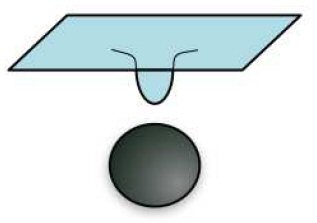 In the hot medium, mesons travel at a velocity smaller  than the vacuum speed  of light  !
V0: speed of light
at the tip
General results
Ejaz, Faulkner, HL, Rajagopal, Wiedemann
In the large k limit: (exact analytic result)
v0 is precisely given by the local speed of light at the tip.
Embedding of the brane and fluctuations
Embedding of D7-brane:
(can only be solved numerically)
Action for fluctuations: (scalar mesons)
Solving the Laplace equations:   discrete spectrum, 
dispersion relations
Large k limit
In the large k limit, the wave equations for mesons become 
that of a four-dimensional spherical harmonic oscillator 
localized near the tip of the brane and thus be solved exactly.
Wave function
Group Velocity
T1
T2
maximum
T3
T3 > T2 >  T1
Speed limit at a generic temperature
v0(T)
Stable Mesons
“Td(v)’’
Near Td, v0 (T)  0, for arbitrary large k.
Inference from infinitely heavy quark potential remarkably accurate.
Size of a meson
Semi-classical analysis:
This gives maximal meson size at a given v and T
D7-brane story: from IR/UV connection,
why  the wave function of a large k meson is  localized at tip?
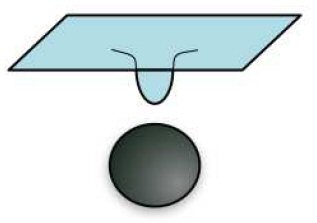 Increasing k, the meson becomes more loosely bounded, 
and  its size should  increase, eventually  to the maximally 
 possible size  allowed by the v0 (T).
From IR/UV connection, its wave function should more 
and more localized  to the tip.
Summary
(Real part) of the dispersions relation and wave function of 
hologrpahic mesons  match very well with (in some sense are 
controlled by)  the screening behavior.
In order to understand  the ``dissociation’’, one needs to   
 understand the momentum dependence of the imaginary   
 part of  dispersion relation.
HL, Faulkner, in progress
Fast mesons: good probes of the geometry near the horizon
Do these features exist in QCD?
Velocity  scaling of  screening length
Velocity  scaling of dissociation temperature
Speed limit for heavy quark mesons
Local speed of light in the bulk
Dramatic slowdown  near Td
All of them are rather qualitative features, which may 
not depend on the precise details of the underlying theory.
Far from being obvious in perturbation theory !
Is the modified dispersion relation observable?
v>v0
Will J/ψ break apart?
J/ψ suppression
Or will it slow down and survive the medium
What happens when medium disappears?
Time delay?
………………
Conclusion
String theorists have a lot to learn from experiments.
String theorists also have a lot to offer for experiments.